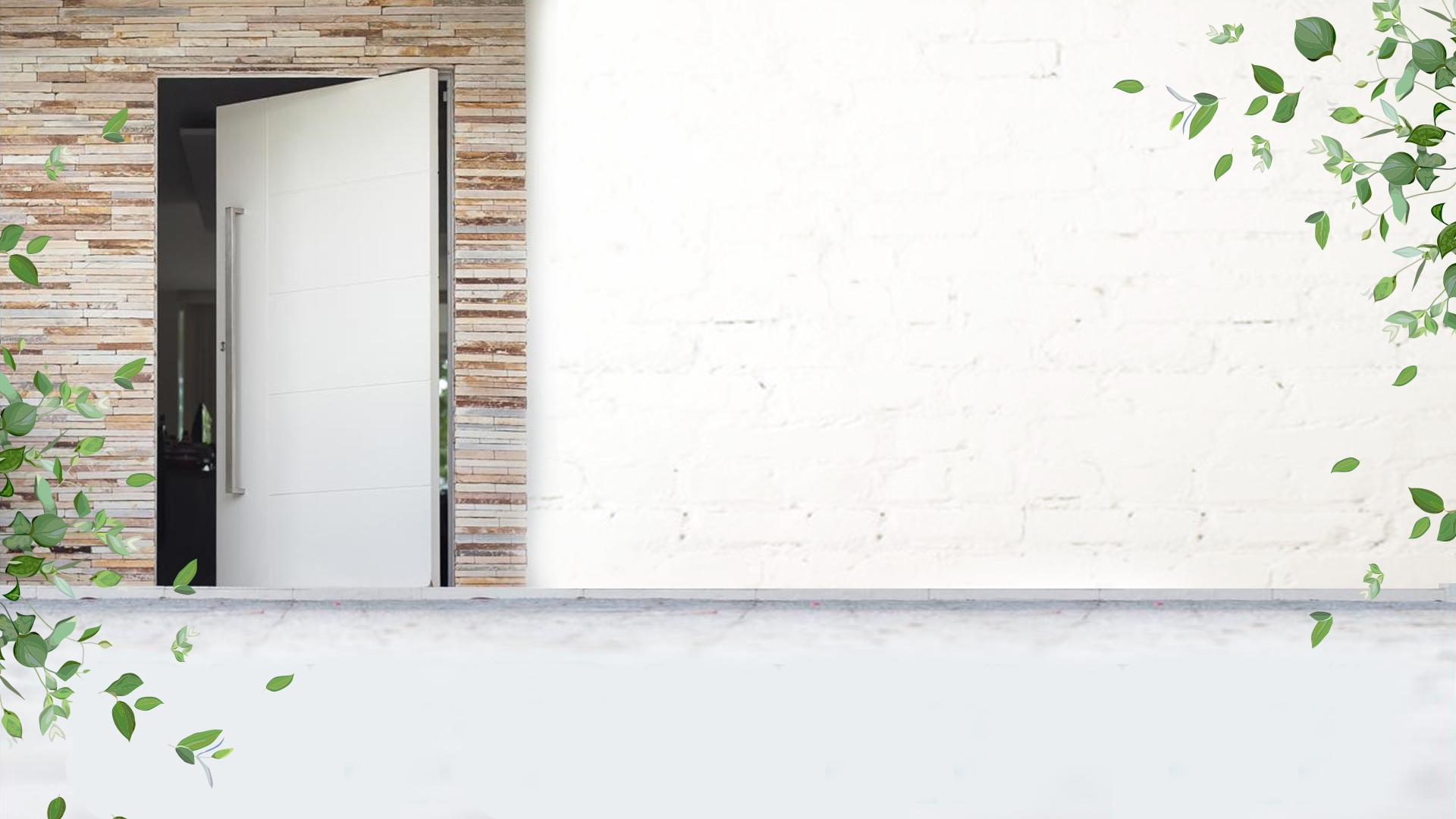 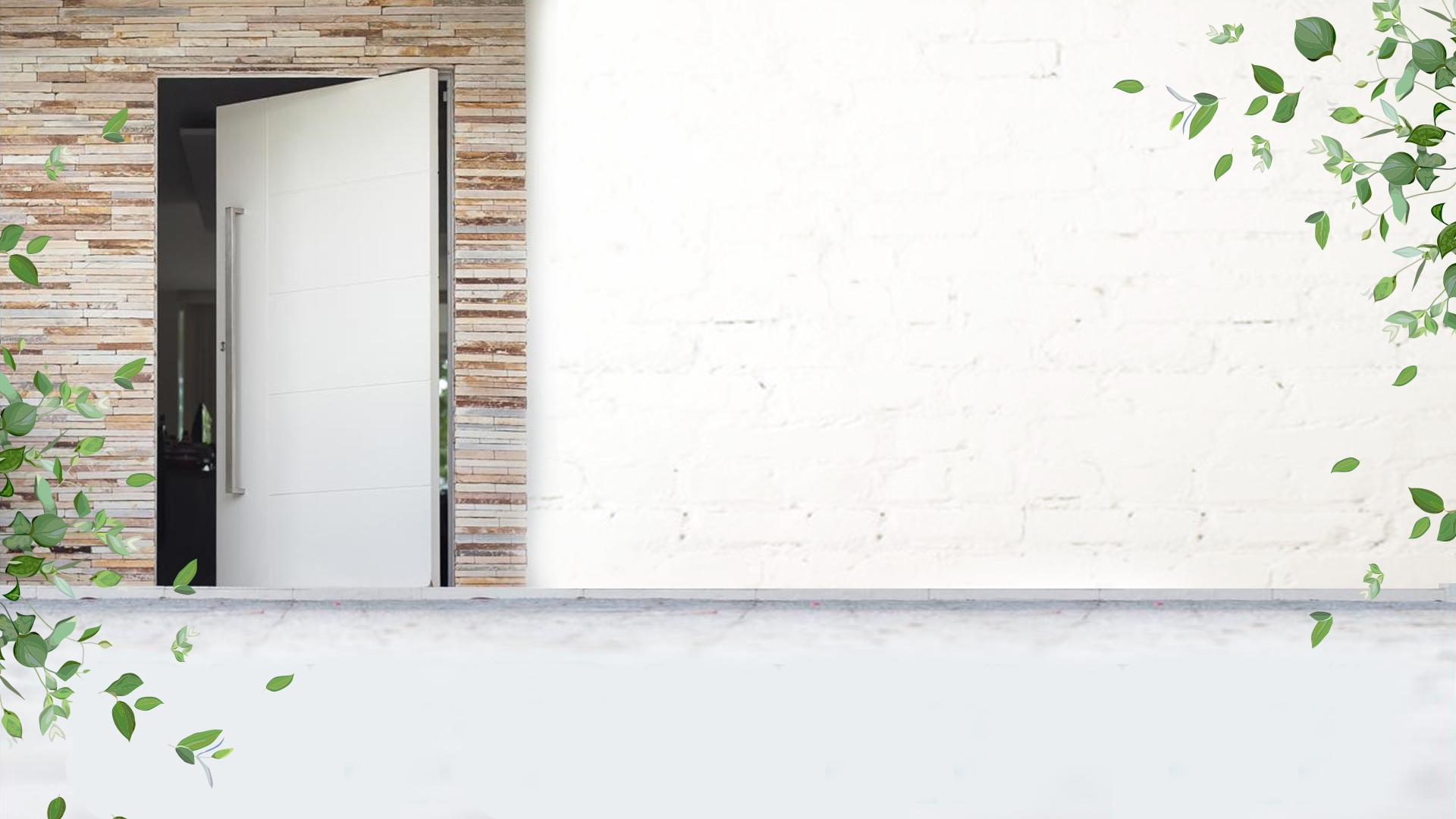 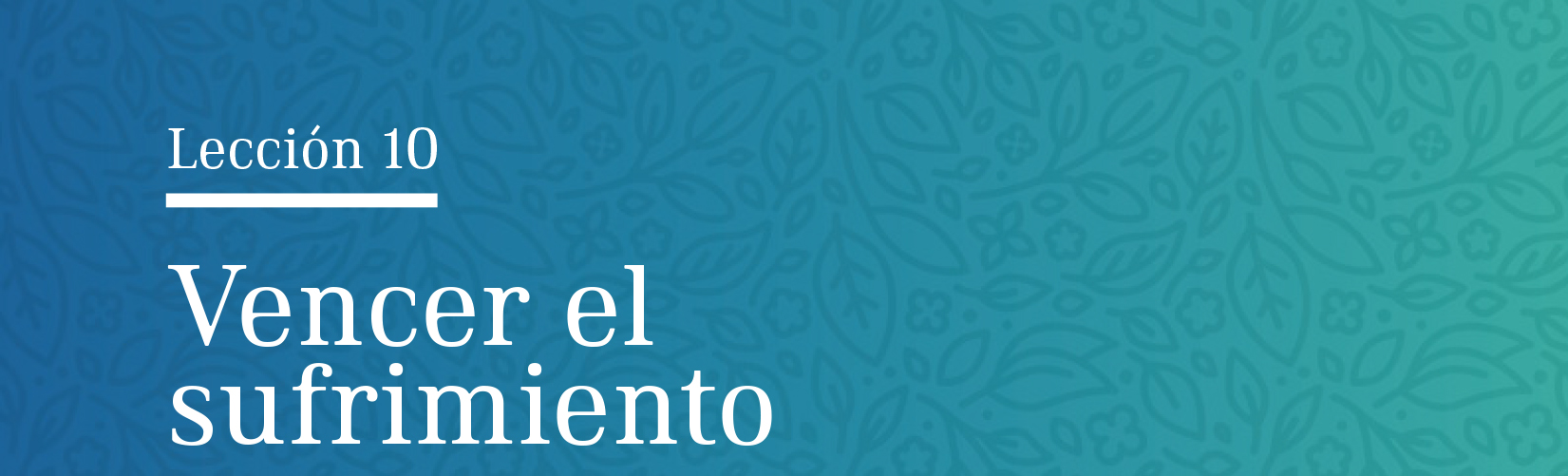 Cuando leemos un diario, de inmediato encontramos noticias de tragedias y escenas de desesperación.
Seguramente su familia también ya debe haber pasado por situaciones difíciles.
En esos momentos de dolor
y sufrimiento nos preguntamos qué hacer. ¿Dónde encontrar fuerzas para vencer nuestras dificultades?
¿Dónde poner nuestra esperanza?
Usted y su familia
Se dice que para enfrentar el dolor el primer requisito es tener una actitud positiva ante la vida. ¿Qué hacer para construir una actitud
de esperanza y encontrar alivio en los momentos de angustia?
Usted y su familia
¿Qué nos enseña la Biblia sobre el sufrimiento?
 (Juan 16:33)
1
Usted y su familia
¿Qué nos enseña la Biblia sobre el sufrimiento?
 (Juan 16:33)
1
Estas cosas os he hablado, para que en mí tengáis paz. En el mundo tendréis aflicción: mas confiad, yo he vencido al mundo.
El sufrimiento es una realidad en este mundo. Aun así, no todo lo que lastima su vida es resultado de algo que hizo. A veces es consecuencia de cosas que se hacen contra usted. En otras ocasiones, por ver a otras personas cuando son lastimadas. Una actitud vencedora, segura en poder tener la
victoria en Cristo, es el primer elemento para vencer toda barrera.
Usted y su familia
¿Qué hacer para superar el dolor? David fue alguien que sufrió la pérdida de un hijo. Él puede enseñarnos cómo vencer el sufrimiento en familia:
2
2 Samuel 12:22-23
Usted y su familia
¿Qué hacer para superar el dolor? David fue alguien que sufrió la pérdida de un hijo. Él puede enseñarnos cómo vencer el sufrimiento en familia:
2
2 Samuel 12:22-23
22-Y él respondió: Viviendo aún el niño, yo ayunaba y lloraba, diciendo: ¿Quién sabe si Dios tendrá compasión de mí, por manera que viva el niño? 23- Mas ahora que ya es muerto, ¿para qué tengo de ayunar? ¿podré yo hacerle volver? Yo voy á él, mas él no volverá á mí.
Acepte lo que no se puede cambiar.
Usted y su familia
¿Qué hacer para superar el dolor? David fue alguien que sufrió la pérdida de un hijo. Él puede enseñarnos cómo vencer el sufrimiento en familia:
2
2 Samuel 12:20
Usted y su familia
¿Qué hacer para superar el dolor? David fue alguien que sufrió la pérdida de un hijo. Él puede enseñarnos cómo vencer el sufrimiento en familia:
2
2 Samuel 12:20
Entonces David se levantó de tierra, y lavóse y ungióse, y mudó sus ropas, y entró á la casa de Jehová, y adoró. Y después vino á su casa, y demandó, y pusiéronle pan, y comió.
Entregue su vida y la de su familia al cuidado de Dios. El sufrimiento en
la vida es inevitable; pero permanecer como víctima es opcional.
Usted y su familia
¿Qué hacer para superar el dolor? David fue alguien que sufrió la pérdida de un hijo. Él puede enseñarnos cómo vencer el sufrimiento en familia:
2
2 Samuel 12:24
Usted y su familia
¿Qué hacer para superar el dolor? David fue alguien que sufrió la pérdida de un hijo. Él puede enseñarnos cómo vencer el sufrimiento en familia:
2
2 Samuel 12:24
Y consoló David á Bath-sheba su mujer, y entrando á ella, durmió con ella; y parió un hijo, y llamó su nombre Salomón, al cual amó Jehová:
Enfóquese en lo que quedó y no en lo que se fue. No debe permanecer
prisionero de su angustia. Es una elección que usted tiene que hacer.
Usted y su familia
Además del apoyo divino, ¿con quién más podemos contar cuando pasamos por dificultades? 
(Filipenses 4:14)
3
Usted y su familia
Además del apoyo divino, ¿con quién más podemos contar cuando pasamos por dificultades? 
(Filipenses 4:14)
3
Sin embargo, bien hicisteis que comunicasteis juntamente á mi tribulación.
Dios espera que nos apoyemos los unos a los otros en los momentos de
dificultad.
Su familia y Dios
¿Cuáles fueron los resultados del pecado en la humanidad?
1
Génesis 3:16-19
Su familia y Dios
¿Cuáles fueron los resultados del pecado en la humanidad?
1
Génesis 3:16-19
16-A la mujer dijo: Multiplicaré en gran manera tus dolores y tus preñeces; (…) 17-Y al hombre dijo: (…) Maldita será la Tierra por amor de ti; con dolor comerás de ella todos los días de tu vida; 18-Espinos y cardos te producirá, y comerás hierba del campo; 19-En el sudor de tu rostro comerás el pan hasta que vuelva á la Tirra; porque de ella fuiste tomado: pues polvo eres, y al polvo serás tornado.
Su familia y Dios
¿Cuáles fueron los resultados del pecado en la humanidad?
1
Romanos 6:23
Su familia y Dios
¿Cuáles fueron los resultados del pecado en la humanidad?
1
Romanos 6:23
Porque la paga del pecado es muerte: mas la dádiva de Dios es vida eterna en Cristo Jesús Señor nuestro.
De hecho, la muerte es el mayor drama que la humanidad enfrenta desde que el pecado entró
en este mundo.
Su familia y Dios
¿Qué dice la Biblia como consuelo para quienes pierden un ser querido? (1 Tesalonicenses 4:13-18)
2
Su familia y Dios
¿Qué dice la Biblia como consuelo para quienes pierden un ser querido? (1 Tesalonicenses 4:13-18)
2
13-Tampoco, hermanos, queremos que ignoréis acerca de los que duermen, que no os entristezcáis como los otros que no tienen esperanza. 14-Porque si creemos que Jesús murió y resucitó, así también traerá Dios con él á los que durmieron en Jesú. 15-Porque el mismo Señor con aclamación, con voz de arcángel, y con trompeta de Dios, descenderá del cielo; y los muertos en Cristo resucitarán primero…
La muerte no es el fin. El mismo Cristo que murió y resucitó traerá a la
vida a cada uno de los que lo aceptaron, cuando regrese.
Su familia y Dios
¿Y cómo quedarán los muertos hasta que Jesús regrese?
3
Eclesiastes 9:5,6
Su familia y Dios
¿Y cómo quedarán los muertos hasta que Jesús regrese?
3
Eclesiastes 9:5,6
5-Porque los que viven saben que han de morir: mas los muertos nada saben, ni tienen más paga; porque su memoria es puesta en olvido. 6-También su amor, y su odio y su envidia, feneció ya: ni tiene ya más parte en el siglo, en todo lo que se hace debajo del sol.
Su familia y Dios
¿Y cómo quedarán los muertos hasta que Jesús regrese?
3
Salmo 115:17
Su familia y Dios
¿Y cómo quedarán los muertos hasta que Jesús regrese?
3
Salmo 115:17
No alabarán los muertos á JAH, Ni cuantos descienden al silencio;
Su familia y Dios
¿Y cómo quedarán los muertos hasta que Jesús regrese?
3
Job 14:12
Su familia y Dios
¿Y cómo quedarán los muertos hasta que Jesús regrese?
3
Job 14:12
Así el hombre yace, y no se tornará á levantar: Hasta que no haya cielo no despertarán, Ni se levantarán de su sueño.
Su familia y Dios
¿Y cómo quedarán los muertos hasta que Jesús regrese?
3
Job 7:9-10
Su familia y Dios
¿Y cómo quedarán los muertos hasta que Jesús regrese?
3
Job 7:9-10
9-La nube se consume, y se va: 10-Así el que desciende al sepulcro no subirá; 10-No tornará más á su casa, Ni su lugar le conocerá más.
Su familia y Dios
4
Jesús, ¿con qué comparó la muerte? (Juan 11:11-13)
Su familia y Dios
4
Jesús, ¿con qué comparó la muerte? (Juan 11:11-13)
11-Dicho esto, díceles después: Lázaro nuestro amigo duerme; mas voy á despertarle del sueño. 12-Dijeron entonces sus discípulos: Señor, si duerme, salvo estará. 13-Mas esto decía Jesús de la muerte de él: y ellos pensaron que hablaba del reposar del sueño.
Su familia y Dios
5
¿Es posible vencer la muerte? (Juan 11:25, 26)
Su familia y Dios
5
¿Es posible vencer la muerte? (Juan 11:25, 26)
25-Dícele Jesús: Yo soy la resurrección y la vida: el que cree en mí, aunque esté muerto, vivirá. 26-Y todo aquel que vive y cree en mí, no morirá eternamente. ¿Crees esto?
Ante los infortunios de la vida, deseo llevar a mi familia a la victoria. Deseo la salvación en Cristo, que me hace vencer el sufrimiento e
incluso la muerte.
Para pensar
“ ‘Porque no envió Dios a su Hijo al mundo para condenar al mundo, sino para que el mundo sea salvo por él’ (Juan 3:17). Al contemplar a los hombres sumidos en el sufrimiento y la degradación, Cristo percibió que, donde solo se veía desesperación y ruina, había motivos
de esperanza…
Para pensar
Donde quiera existiera una sensación de necesidad, él
veía una oportunidad de elevación. Respondía a las almas tentadas, derrotadas, que se sentían perdidas, a punto de perecer, no con acusación, sino con bendición”
(La educación, p. 79).